Муниципальное образовательное учреждение
«Яснозоренская средняя общеобразовательная школа»




                                                                    

  








Подготовила:    учитель биологии Ткаченко И.И.
Тема:
« Мотивация и проблемы 
    в обучении детей с ОВЗ 
      на уроках биологии»
Можно привести коня к водопою,
но заставить его напиться нельзя.
Да, можно усадить детей за парты,
добиться идеальной дисциплины.
Но без пробуждения интереса,
без внутренней мотивации освоения
знаний не произойдет, это будет лишь
видимость учебной деятельности.
Мотивация – это внутренняя психологическая характеристика личности, которая проявляется как во внешнем, так и во внутреннем отношении ребенка к окружающему миру, к различным видам деятельности.
Учеными доказано, что результат учебной деятельности человека всего на 
20-30% зависит от интеллекта
и на 70-80% от преобладающих у него мотивов учения.
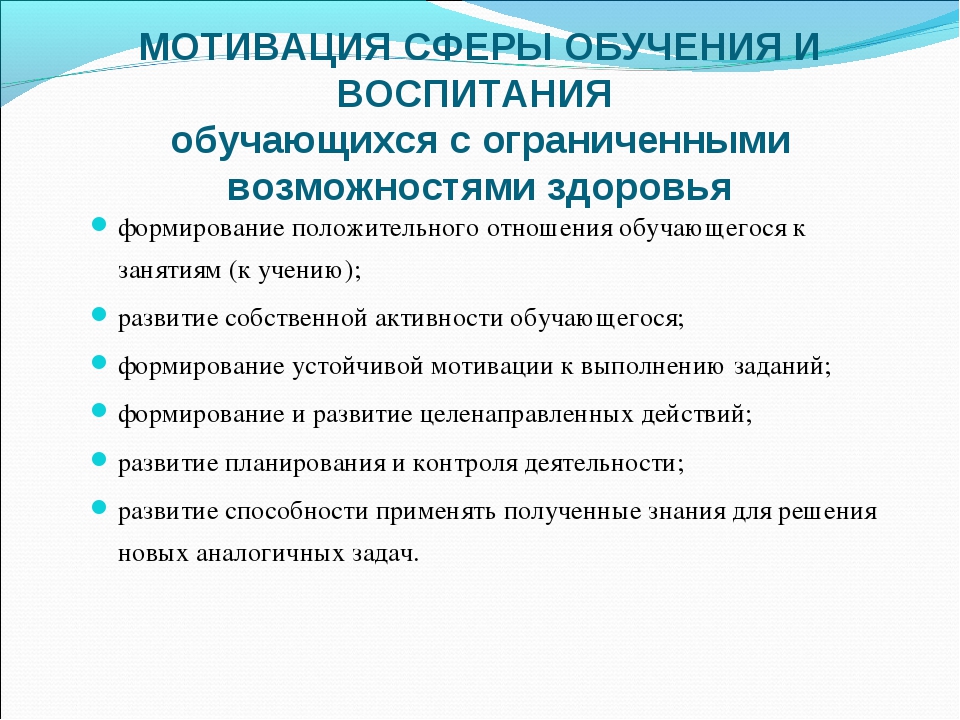 «У ребенка есть страсть к игре, и надо ее удовлетворять - советовал А.С.Макаренко.
- Надо не только дать ему время поиграть, но и пропитать этой игрой всю его жизнь».
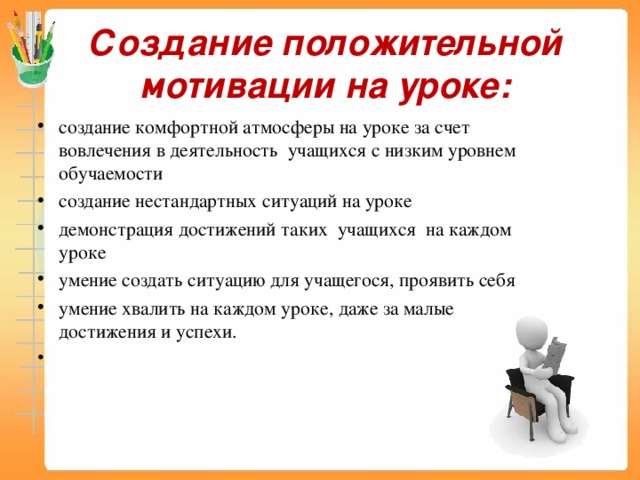 Спасибо за внимание!